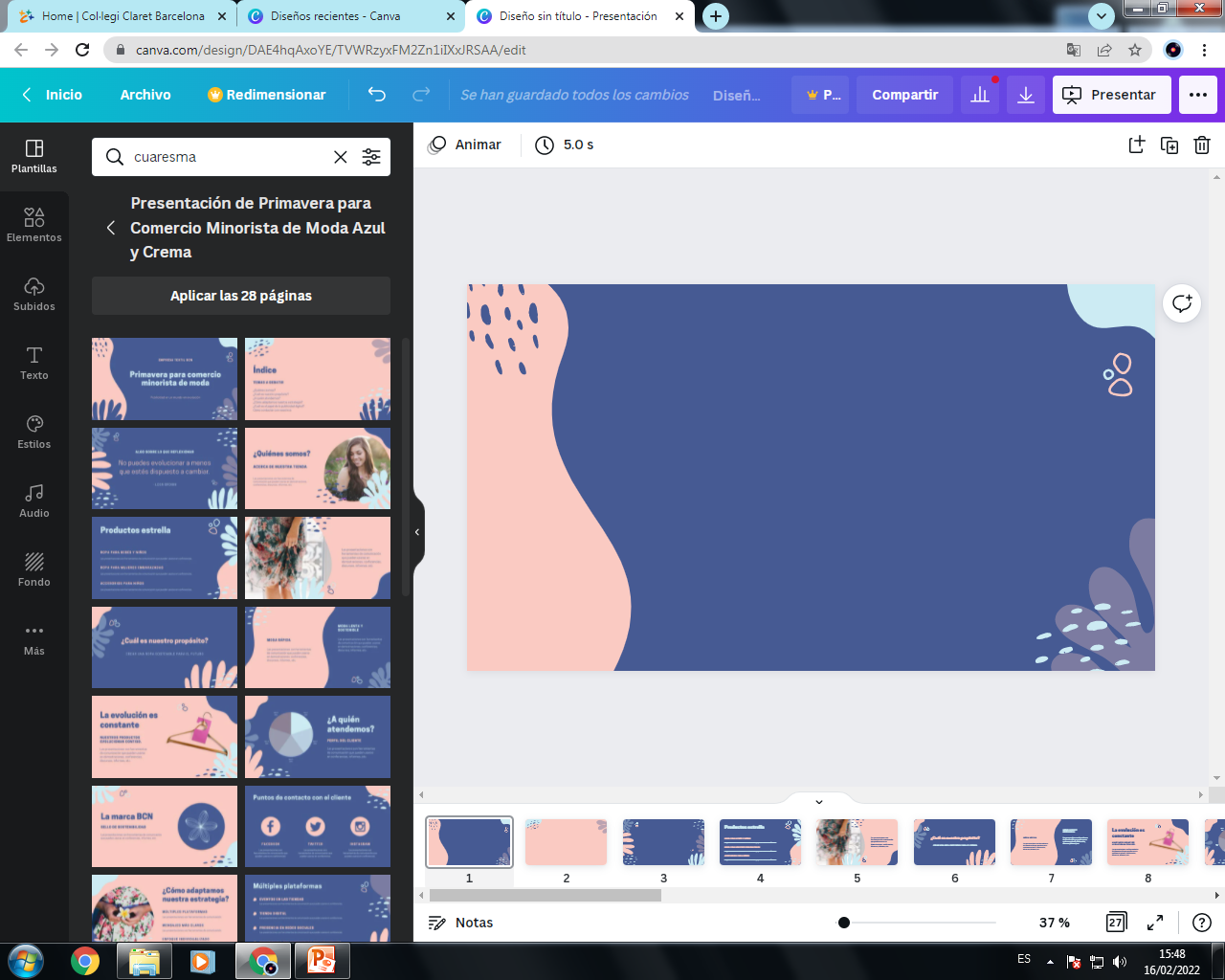 QUARESMA 2022
 CANVIS EN LA NOSTRA HISTÒRIA
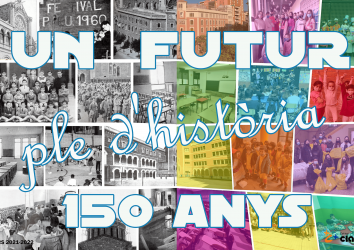 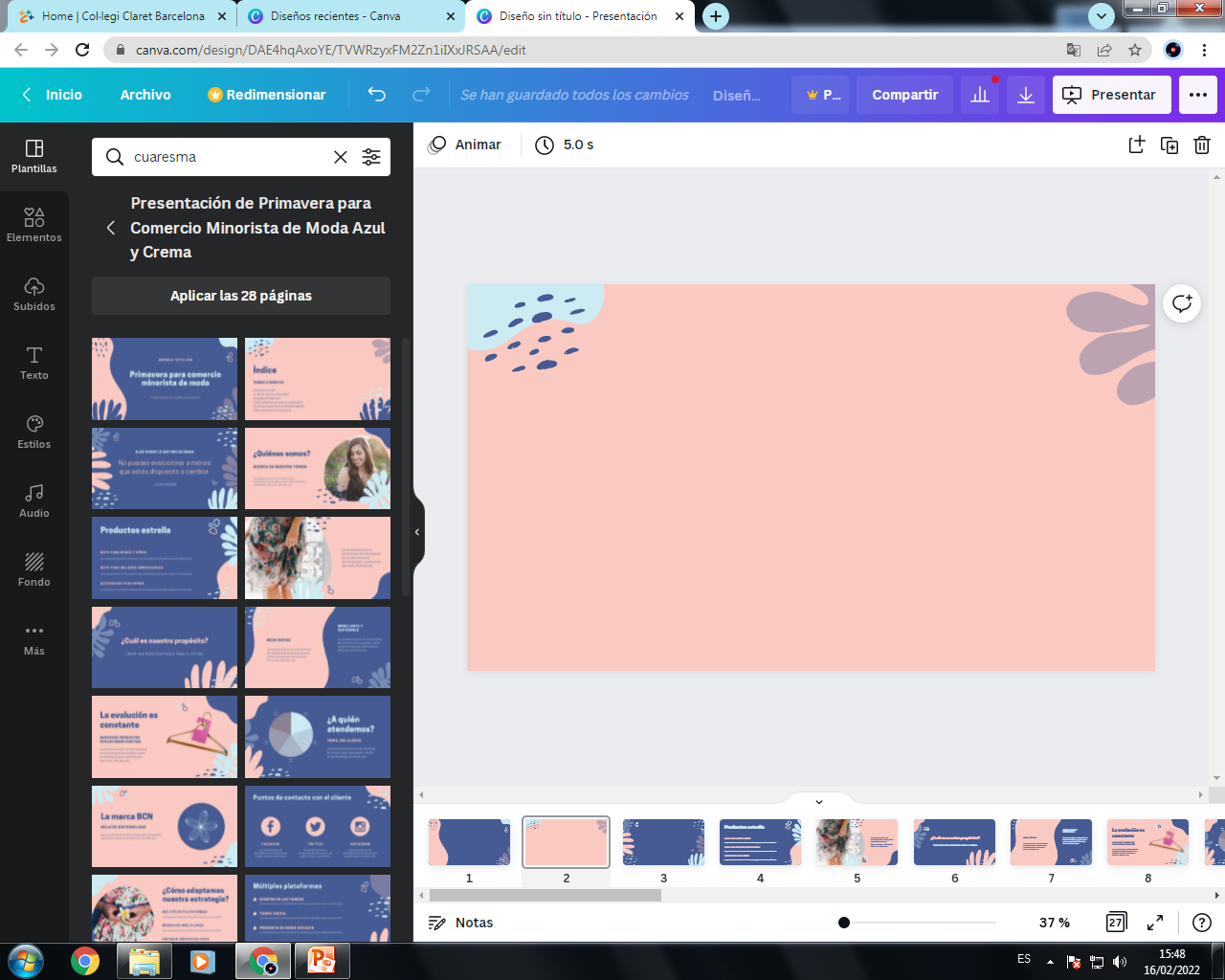 DIMARTS 1
HOLA NENS I NENES!
SÓC LA CLARETA. SÓC UNA TORTUGA MOLT VELLETA. SABEU QUANTS ANYS TINC? 
150 ANYS!

US ACOMPANYARÉ DURANT TOTA LA QUARESMA.



-SABEU QUÈ ÉS LA QUARESMA?
-SABEU QUANTS DIES DURA?
-SABEU PER A QUÈ ENS PREPAREM?
-SABEU QUÈ HEM DE FER AQUEST TEMPS?
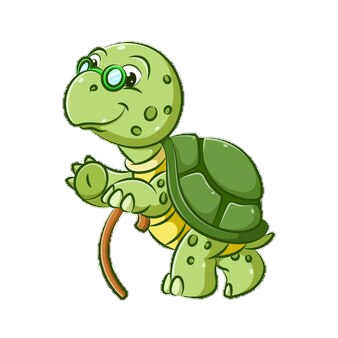 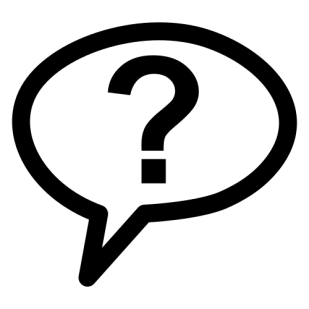 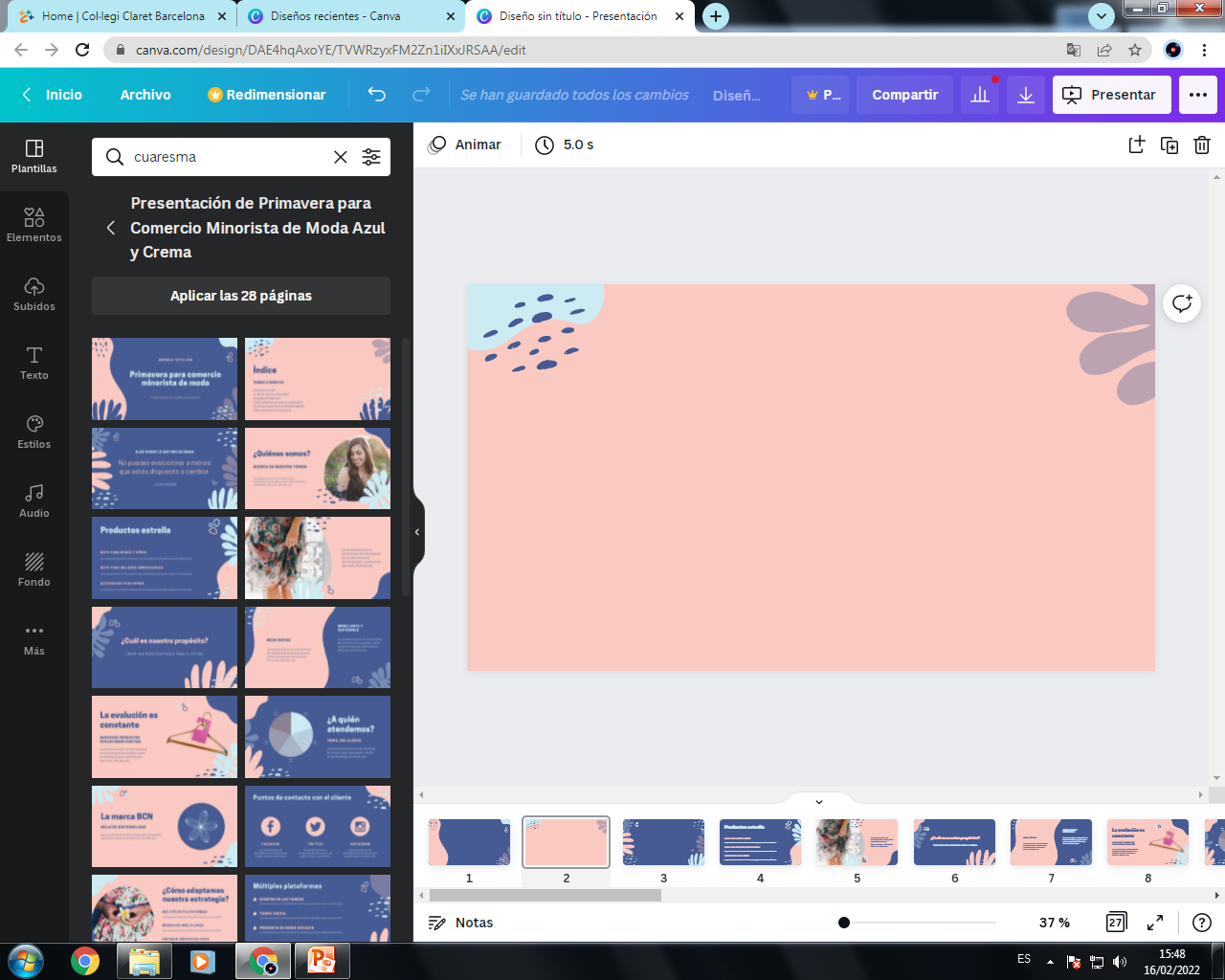 DIMARTS 1
M’ACOMPANYEU AQUESTES SETMANES?
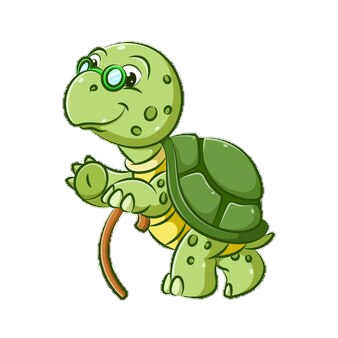 LA QUARESMA ÉS UN CAMÍ DE 40 DIES QUE ENS PREPAREM PER A LA FESTA DE PASQUA.
ÉS UN TEMPS PER SER MILLORS, PER CANVIAR I APRENDRE.

AQUEST ANY LA TORTUGA CLARETA ENS AJUDARÀ A ENTENDRE LA NOSTRA HISTÒRIA PER APRENDRE DE LES EQUIVOCACIONS I SER MILLORS PERSONES.
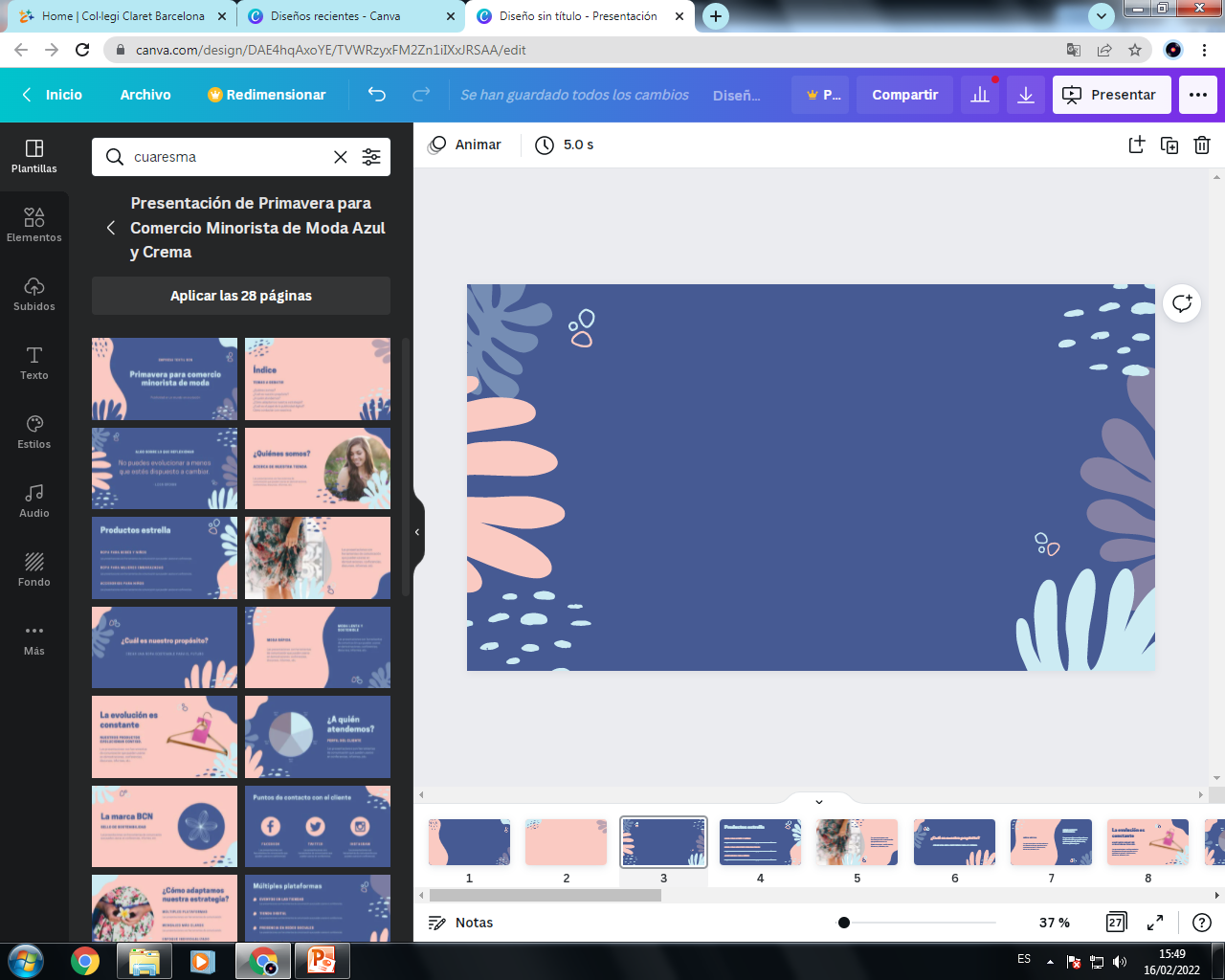 DIMECRES 2
AVUI DIMECRES COMENÇA LA QUARESMA,  SE’N DIU EL DIMECRES DE CENDRA. 
SABEU PER QUÈ TÉ AQUEST NOM?

OBSERVEM BÉ LES IMATGES (EL PROCÉS) I LES COMENTEM ENTRE TOTS/ES.
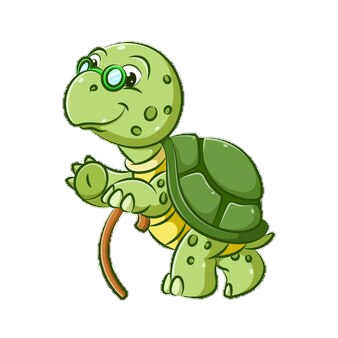 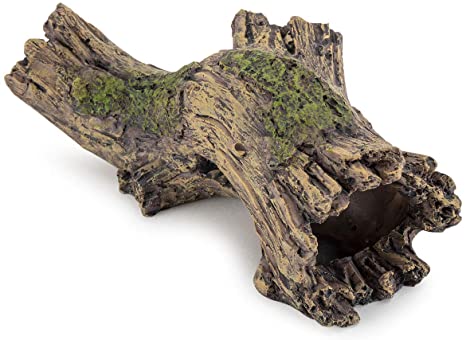 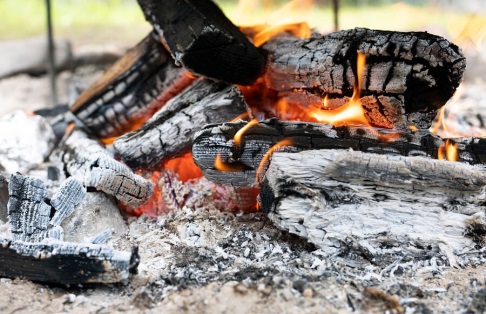 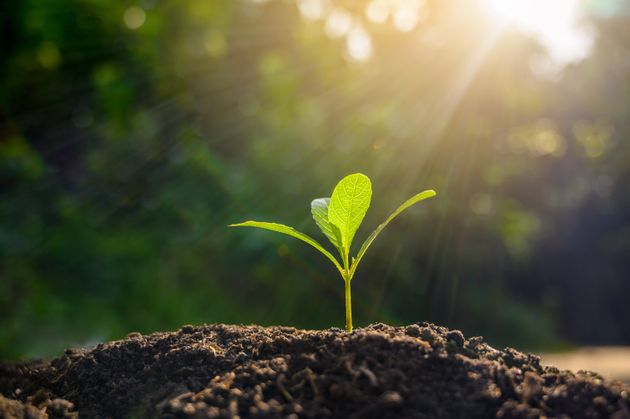 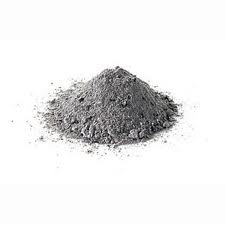 3
4
2
1
COMENCEM UN CAMÍ DE CANVI, COM AQUEST TRONC QUE ES CREMA I ES CONVERTEIX EN CENDRA I DESPRÉS SERVEIX DE TERRA BONA PERQUÈ SURTI UNA NOVA PLANTA,
 UNA NOVA VIDA, TAMBÉ NOSALTRES, EN AQUEST CAMÍ,  VOLEM ANAR CANVIANT PER PODER SER MILLORS.
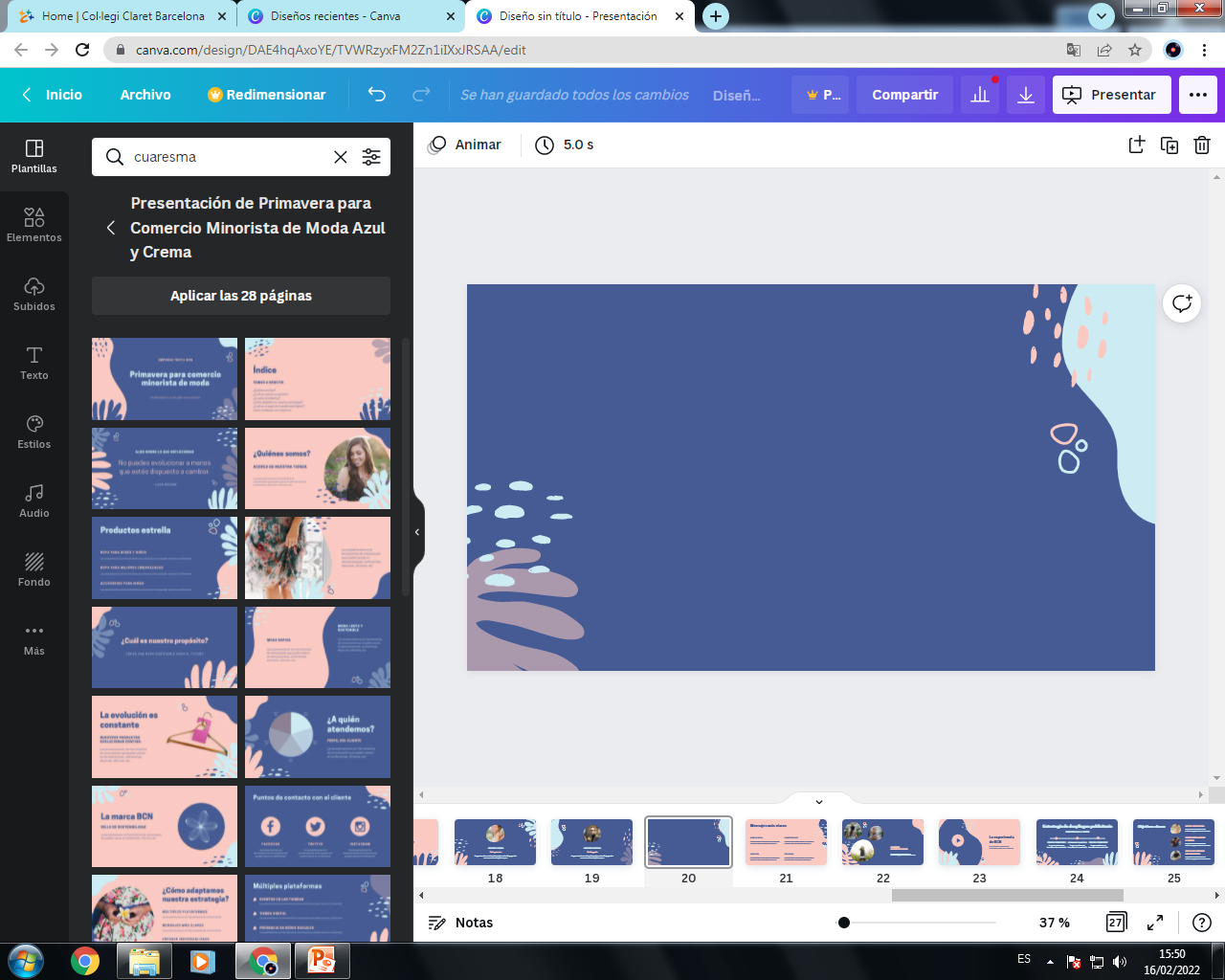 DIJOUS 3
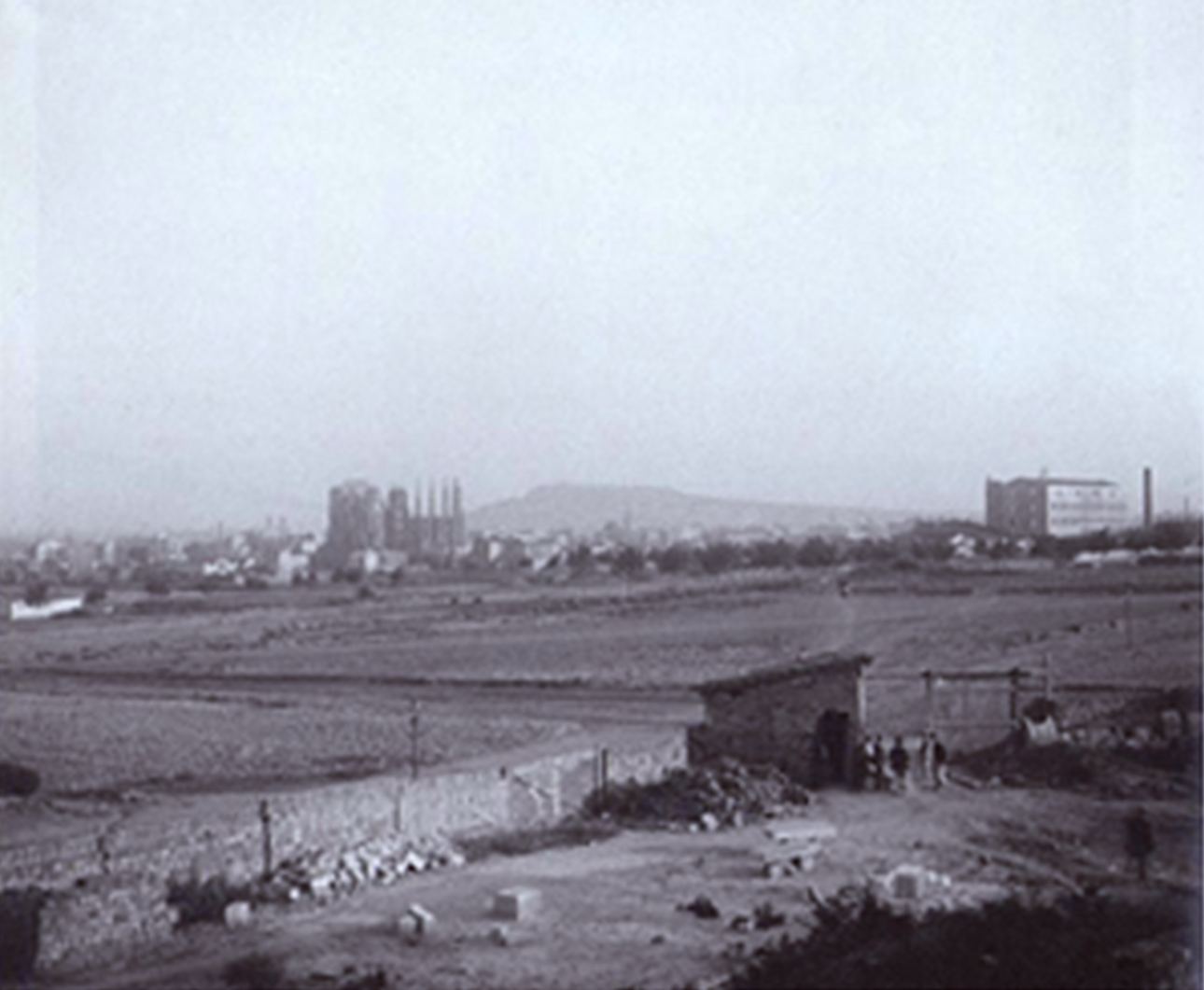 Sagrada família en construcció
LA NOSTRA ESCOLA VA NÈIXER D’UNA NECESSITAT DE LA GENT DEL BARRI. Al 1871 ES VA COMENÇAR A CONSTRUIR EN AQUEST CAMP ON NO HI HAVIA RES.
OBSERVEM LA IMATGE DEL TERRENY ON VA NÉIXER EL COL·LEGI CLARET I COMPAREM AMB L’ACTUALITAT.
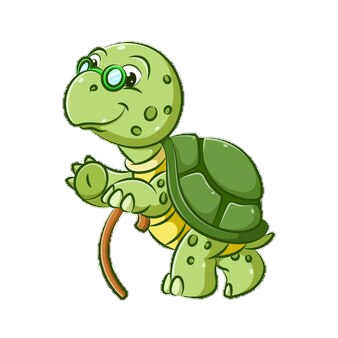 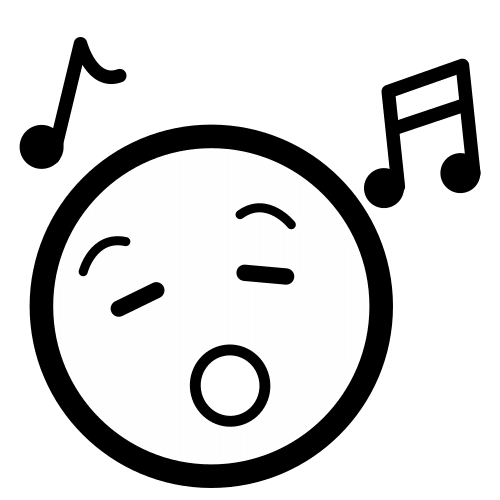 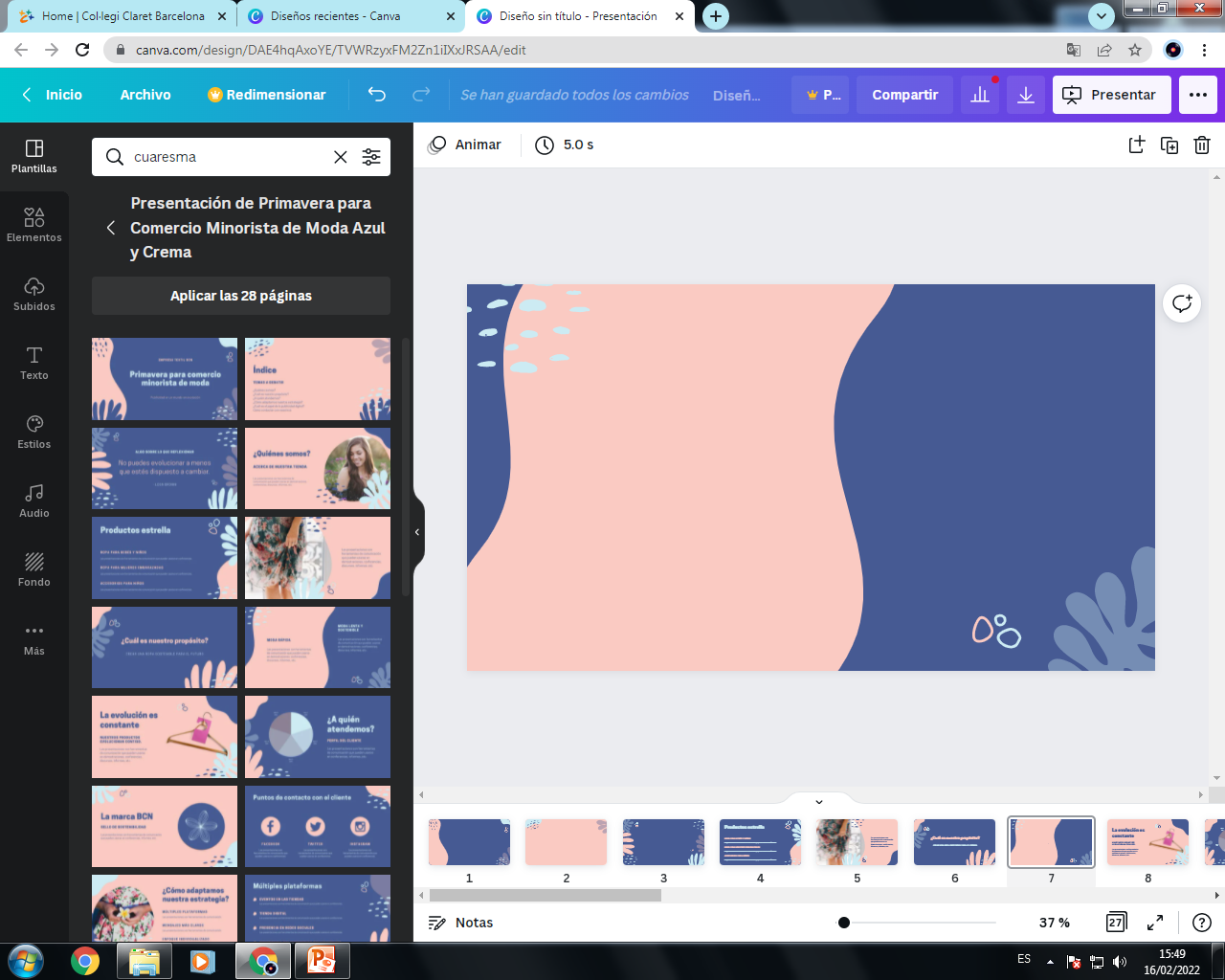 DIVENDRES  4
CANTEM JUNTS EN AQUEST CAMÍ
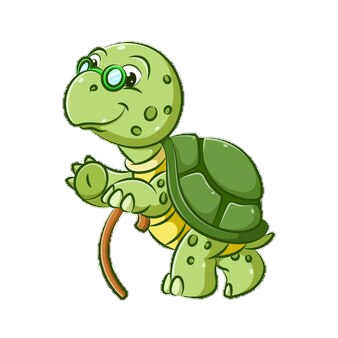 8-11
COMENTEM L’ESTROFA DE LA CANÇÓ DE TXARANGO “LES COSES SENZILLES”


“La vida és tant fràgil. És tant fràgil estar aquí, recorrent el camí, agraint cada passa”

https://www.letras.com/txarango/les-coses-senzilles/
3-7
CANTEM LA CANÇÓ DE LA VELLA QUAREMSA QUE SI VOLEM, LA PODEM TENIR PENJADA A L’AULA I ENS ACOMPANYARÀ EN AQUEST CAMÍ.
https://www.youtube.com/watch?v=hPwGfeYk1uw
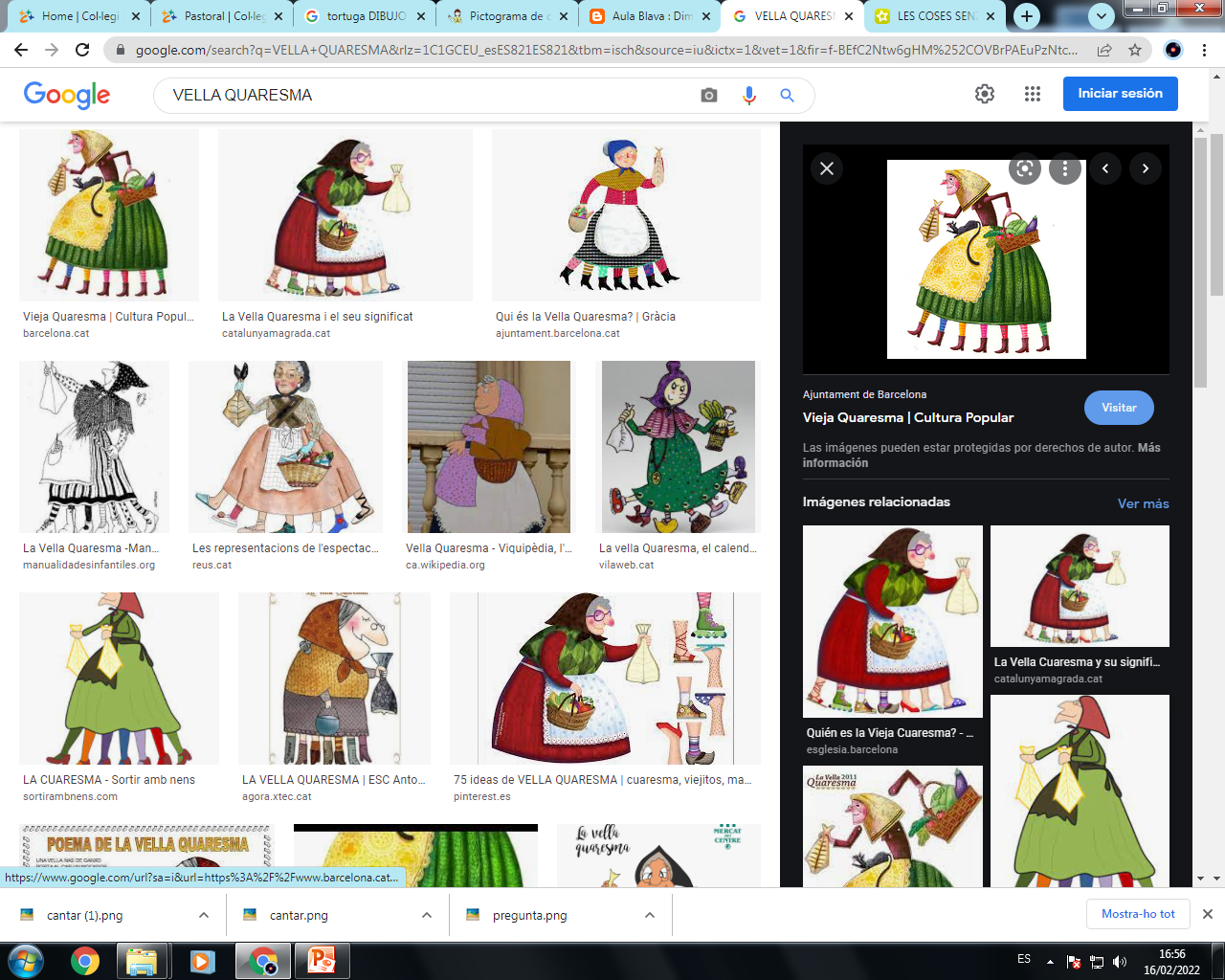